Monitorok csoportosítása, működésük, jellemzői
Tanuló: Szvoreny Tamara
Tanár: Kőrösi Gábor
Iskola: Bolyai Tehetséggondozó Gimnázium és Kollégium
Cím: Szerbia, 24400 Zenta, Posta utca 18.
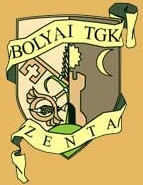 Tartalom
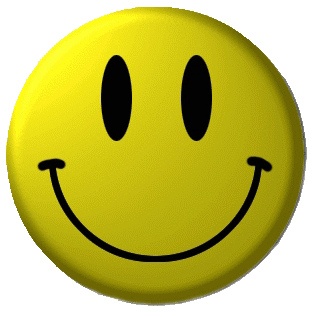 Monitorok
Monitorok fajtái
Kérdések
Monitorok és a számítógép kapcsolata
Képpontok
Monitorok jellemzői
Szabványos felbontások
Monitorok
A monitor a személyi számítógép legfontosabb kiviteli(output) perifériája.
 Feladata az információk, adatok megjelenítése. 
Biztosítja a számítógéppel való állandó kapcsolatot a felhasználó számára.
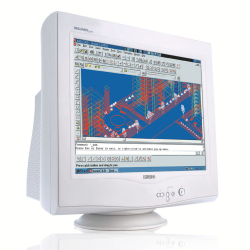 Monitor fajták
CRT Cathode Ray TubeKatódsugárcsöves monitor
LCDLiquid Crystal DisplayFolyadékkristályos monitor
PDPPlazma Display PanelGázplazmás monitor
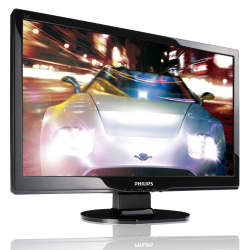 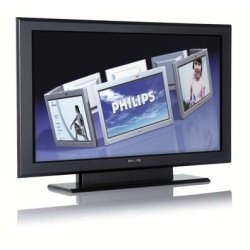 Monitorok
A monitor elnevezés helyett gyakran alkalmazzák a képernyő, a kijelző, a megjelenítő vagy a display elnevezéseket.
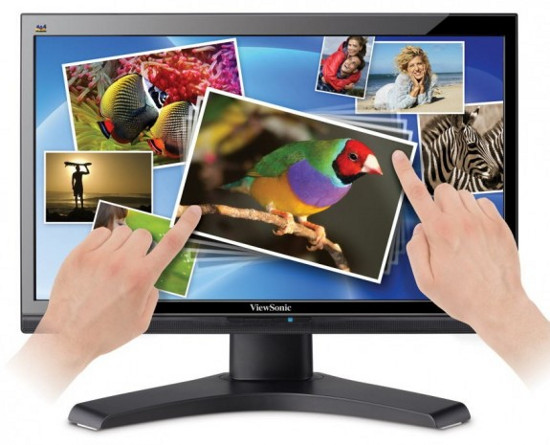 Az első személyi számítógépek (PC-k) karakteres (szöveges) üzemmódban működtek alfanumerikus monitorok felhasználásával. 
Az informatikai eszközök fejlődésével megjelentek a grafikus megjelenítők.
 A grafikus monitorok már bonyolult ábrák, képek megjelenítésére is képesek.
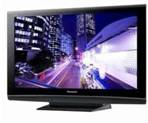 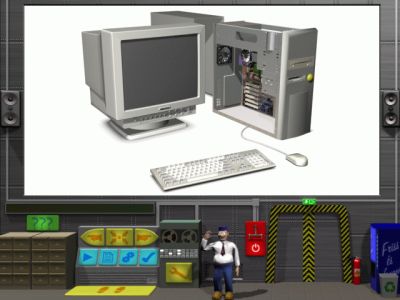 A monitoron megjelenő képek képpontokból (pixel) állnak.
A grafikus megjelenítés két alapvető formája színes és szürkeárnyalatos.
A ma elterjedt operációs rendszerek általában grafikus üzemmódban működnek.
De a számítógépek bekapcsolásakor - az operációs rendszer indulása előtt - még az egyszerűbb, karakteres üzemmódban jelzik ki az üzeneteket.
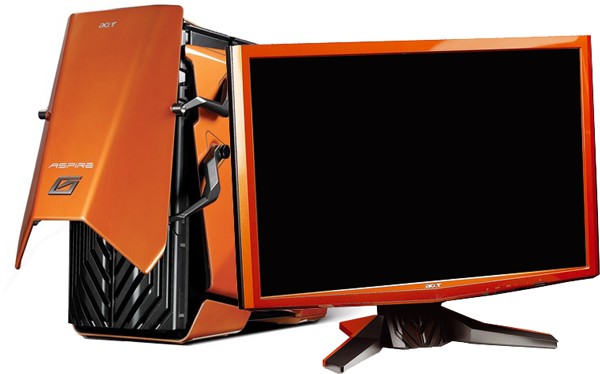 A hagyományos katódsugárcsöves (CRT) monitorok mellett megjelentek a folyadékkristályos (LCD) és a gázplazmás kijelzők (PDP) is.
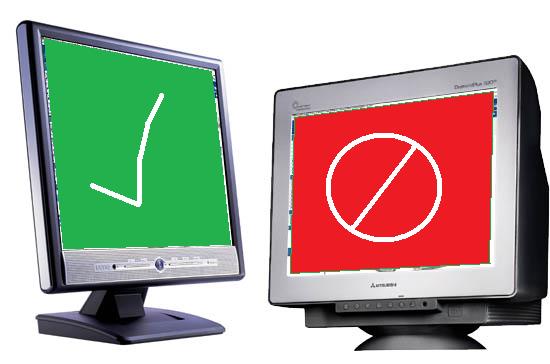 Kérdések:
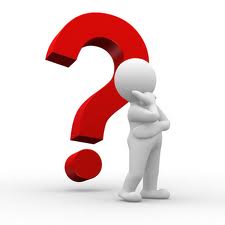 A monitor milyen periféria?
Mi  a monitor feladata?
Milyen monitor fajták vannak?
Mi a  grafikus megjelenítés két alapvető formája?
Milyenek voltak első személyi számítógépek?
Monitorok és a számítógép kapcsolata
A mikroprocesszor a videókártyán (videó adapteren) keresztül küldi a jeleket a monitor felé. 
A videókártya a monitor kábelen keresztül csatlakozik a monitorhoz.
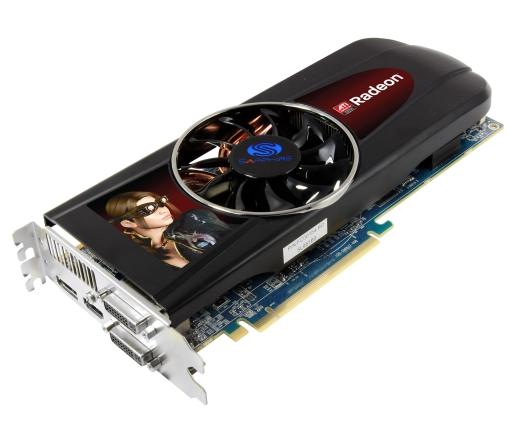 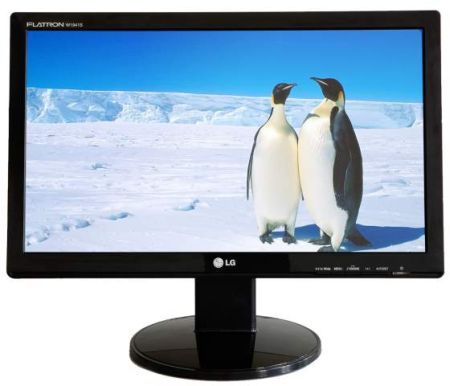 Régebben többféle videókártya volt (MDA, CGA, EGA..) 
Minden videókártya másképp működött (az egyik digitálisan, a másik analóg jelekkel). 
A csatlakozók (monitor kábelek) sem voltak egyformák.
Ma a VGA (Video Graphics Array)rendszerű monitorokat használjuk.
 Minden új monitor típust VGA videó kártyán keresztül illesztenek a számítógéphez.
 Minden monitoron és vidókártyán van szabványos VGA csatlakozó (D-SUB).
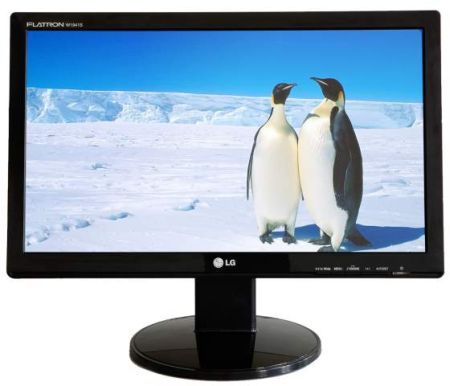 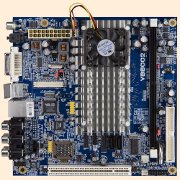 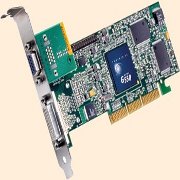 Alaplap  rajta a  processzor 
VGA kártya rajta VGA csatlakozó
VGA kábel két végén VGA csatlakozó
Monitor hátlapján VGA csatlakozó
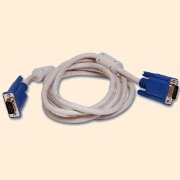 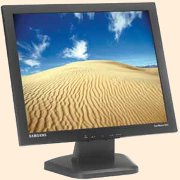 Fontos!
A monitorokon megjelenített kép minősége függ:
a monitor típusától
a videókártya minőségétől
a videó memória méretétől
A katódsugárcsöves monitor működési elve(CRT - Cathode Ray Tube):
A képernyő hátsó falán fénypor van. 
Az elektronsugár ide rajzolja a képet.
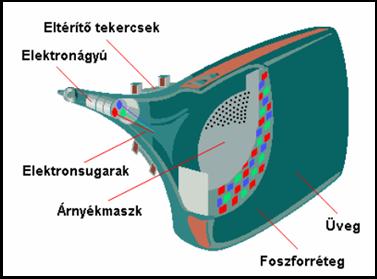 A folyadékkristályos monitor működési elve (LCD - Liquid Crystal Display):
Két üveglap között vékony folyadékkristály molekulák vannak. 
Ezek a molekulák az elektromos térerősség hatására elfordulnak.
Minden képpontban változtatható az elektromos térerősség, és így szabályozható az átengedett fény mennyisége.
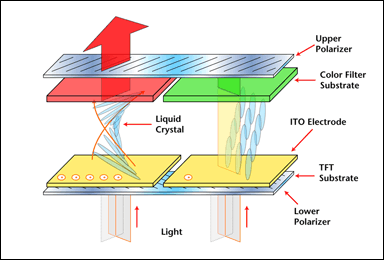 A gázplazmás monitor működési elve (PDP- Plazma Display Panel):
A gázt elektromos árammal plazmává alakítják, amely UV fényt bocsát ki. 
Az UV fény látható fényt gerjeszt a felületre felvitt foszforrétegen.
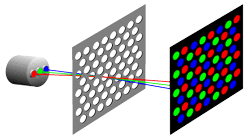 Képpontok
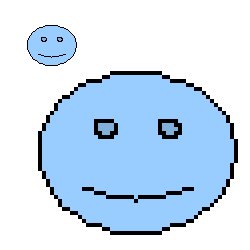 A képernyőn megjelenő kép képpontokból, pixelekből (Picture Element) áll. 
Minden képpont színe és fényereje külön beállítható.
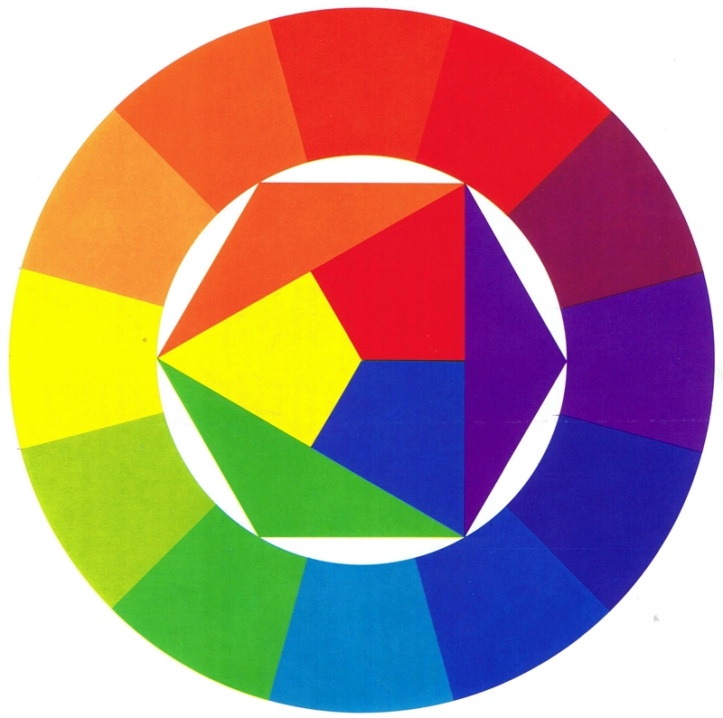 Színes képernyő estén minden képpont 3 alképpontból (subpixel) áll össze. Egy-egy apró piros, zöld és kék pontból.
Kis méretük miatt ezeket az apró pontokat az emberi szem nem képes külön érzékelni, és így a kevert színt érzékeli az agy.
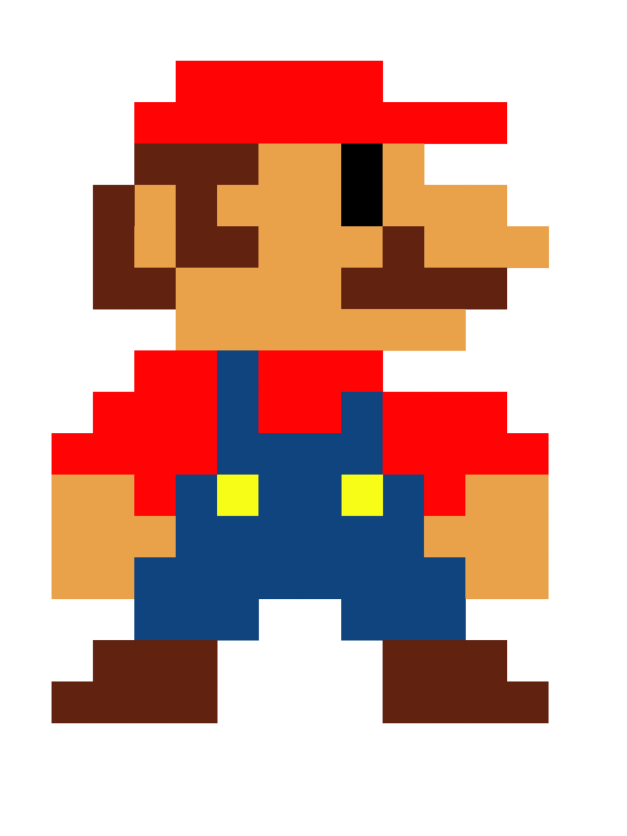 A monitor jellemzői
Méret
Az első, amit el kell döntenünk, hogy mekkora monitorra lesz szükségünk. 
A monitorok méretét a képernyőátló hosszával jellemzik, amit hüvelykben (”) szokás megadni
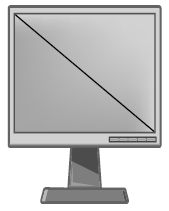 1 ” = 1 inch = 1 coll = 2.54 cm
Például  egy 17 ” (inch)-es monitor átmérője 17x2.54 cm = 43.18 cm. Azért csak elvileg, mert egy 17 ”-es monitornak nem lesz 43.18 cm a képátlóhossza.
Felbontás
A monitor másik fontos jellemzője. 
Ezt általában az oszlopok és a sorok szorzatával adják meg. 
Például 800x600 azt jelenti, hogy 800 oszlopból és 600 sorból (480000 pixel) áll a maximális felbontású kép.
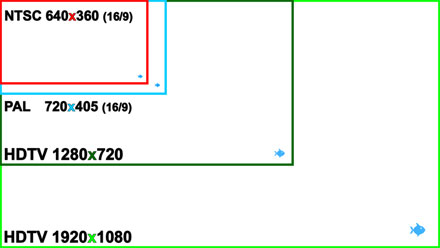 Szabványos felbontások:
VGA: 640*480
SVGA: 800*600
XGA: 1024*768
SXGA: 1280*1024
UXGA: 1600*1200 ...
Felbontás az átló függvényeben: 
14 ” 640x480 
15 ” 640x480, 800x600 
17 ” 800x600, 1024x768 
20 ” 1024x768, 1280x1024 
21 ” 1280x1024, 1600x1200
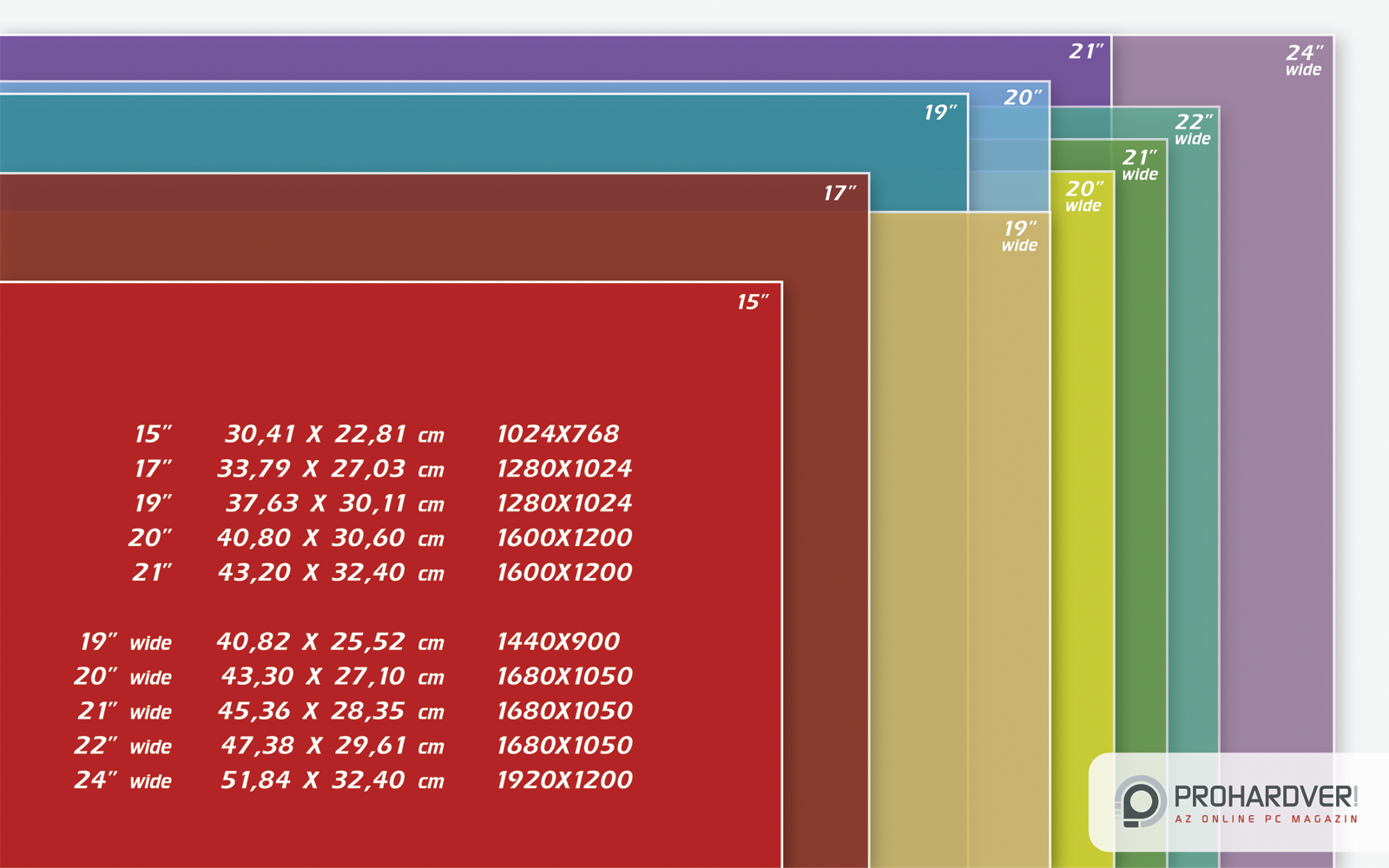 Jó tudni!
Egy-egy monitor rendszerint többféle felbontásban képes működni.
 A gyártók rendszerint a maximális (legnagyobb) felbontást adják meg.
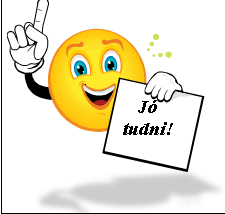 Mi az?
képernyő, kijelző, megjelenítő, display
pixel
aki használja a számítógépet (ember)
személyi számítógép
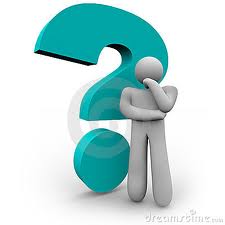 Források
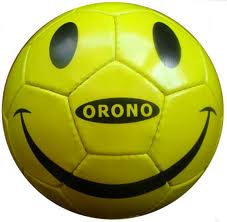 www.wikipedia.hu
Informatika füzet
http://www.logoterv.hu/magyar/oldalak/szin/
http://www.wikitech.hu/gizmo/2010/10/26/erintokepernyos-monitor-filmnezeshez/
KÖSZÖNÖM SZÉPEN 
A FIGYELMET! 